Chapter 18
Equity Valuation Models
INVESTMENTS | BODIE, KANE, MARCUS
© McGraw-Hill Education. All rights reserved. Authorized only for instructor use in the classroom. No reproduction or further distribution permitted without the prior written consent of McGraw-Hill Education.
Valuation: Fundamental Analysis
Fundamental analysis models base value on current and future profitability
It identifies mispriced stocks relative to some measure of “true” value derived from financial data
Models of Equity Valuation
Balance Sheet Models
Dividend Discount Models (DDM)
Price/Earnings Ratios
Free Cash Flow Models
Valuation by Comparables
Compare valuation ratios of firm to industry averages
Ratios like price/sales are useful for valuing start-ups that have yet to generate positive earnings
Limitations of Book Value
Book values are based on historical cost, not actual market values
It is possible, but uncommon, for market value to be less than book value
Liquidation Value and Tobin’s Q
Liquidation Value:
“Floor” or minimum value is the liquidation value per share
Replacement Cost:
Tobin’s q: ratio of market price to replacement cost
Tobin’s q trends towards 1
[Speaker Notes: Liquidation Value: Amount of Money that could be realized by breaking up the firm, selling its assets, repaying its debt, and distributing the remainder to the shareholders
Replacement Cost: Reproduction cost of Assets minus Liabilities]
Financial Highlights of Microsoft (1 of 2)
Financial Highlights of Microsoft (2 of 2)
Source: Complied from data available at finance.yahoo.com, June 14, 2016.
Intrinsic Value vs. Market Price
The return on a stock is composed of dividends and capital gains or losses
The expected HPR may be more or less than the required rate of return
Variation based on the stock’s risk
Required Return
CAPM gives the required return, k:
If the stock is priced correctly, k = expected return
k is the market capitalization rate
Intrinsic Value and Market Price
The intrinsic value (IV) is the “true” value, according to a model
The market value (MV) is the consensus value of all market participants
Trading Signal:
IV > MV Buy
IV < MV Sell or Short Sell
IV = MV Hold or Fairly Priced
Dividend Discount Models (DDM)
V0 = current value
Dt = dividend at time t
k = required rate of return
DDM says V0 = the present value of all expected future dividends into perpetuity
Constant Growth DDM (1 of 2)
V0 = current value
Dt = dividend at time t
k = appropriate risk-adjusted interest rate
g = dividend growth rate
Constant Growth DDM (2 of 2)
A stock just paid an annual dividend of $3/share
Dividend is expected to grow at 8% indefinitely
Market capitalization rate is 14%
Preferred Stock and the DDM
No growth case (fixed dividends)
Value a preferred stock paying a fixed dividend of $2 per share when the discount rate is 8%:
DDM Implications
The constant-growth rate DDM implies that a stock’s value will be greater:
The larger its expected dividend per share
The lower the market capitalization rate, k
The higher the expected growth rate of dividends
The stock price is expected to grow at the same rate as dividends
Estimating Dividend Growth Rates
g = growth rate in dividends
ROE = Return on Equity 
b = plowback or retention rate (1 - dividend payout rate)
Dividend Growth for Two Earnings Reinvestment Policies
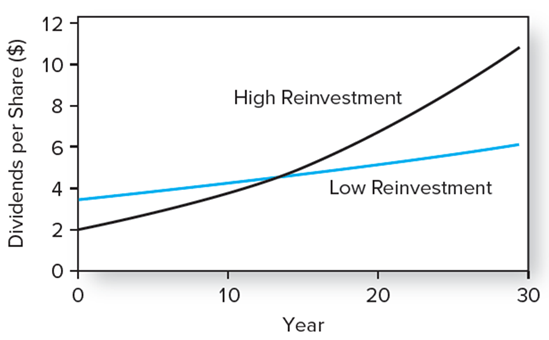 Figure 18.1 Dividend growth for two earnings reinvestment policies
Present Value of Growth Opportunities (1 of 2)
The value of the firm equals:
The value of the assets already in place
No-growth value of the firm
Plus the NPV of its future investments
Present value of growth opportunities or PVGO
Present Value of Growth Opportunities (2 of 2)
Price = No-growth value per share + PVGO
Growth Opportunities(1 of 2)
Firm reinvests 60% of its earnings
Projects generate ROE of 10%
Capitalization rate is 15%
Expected year-end dividend is $2/share
Earnings of $5/share
g = ROE × b = 10% × .6 = 6%
Growth Opportunities(2 of 2)
PVGO = Price per share - no-growth value per share
Life Cycles and Multistage Growth Models (1 of 3)
Firms typically pass through life cycles
Life Cycles and Multistage Growth Models (2 of 3)
Table 18.2 Financial ratios in two industries
Life Cycles and Multistage Growth Models (3 of 3)
Source: Value Line investment Survey, April 2016, Reprinted with permission of Value Line investment survey.
© 2016 Value Line Publishing. Inc. All rights reserved.
GE Example (1 of 3)
Expected dividends for GE:
Dividend payout ratio = 53% 
ROE = 19.5%
GE Example (2 of 3)
GE’s β = 1.10
rf = 2.5%
Market risk premium = 8%, then k is:
Therefore:
GE Example (3 of 3)
Finally,
In 2016, one share of GE Stock was worth $53.40
Price-Earnings Ratio and Growth(1 of 3)
The ratio of PVGO to E/k is the ratio of firm value due to growth opportunities to value due to assets already in place (no-growth)
Price-Earnings Ratio and Growth(2 of 3)
When PVGO = 0, P0 = E1/k. The stock is valued like a nongrowing perpetuity
P/E rises dramatically with PVGO
High P/E indicates that the firm has ample growth opportunities
Price-Earnings Ratio and Growth(3 of 3)
P/E increases:
As ROE increases
As plowback increases, if ROE > k
As plowback decreases, if ROE < k
As k decreases
Effect of ROE and Plowback on Growth and the P/E Ratio
Table 18.3 Effect of ROE and plowback on growth and the P/E ratio
Assumption: k= 12% per year.
P/E and Growth Rate
Wall Street: The growth rate is roughly equal to the P/E ratio
“If the P/E ratio of Coca Cola is 15, you’d expect the company to be growing at about 15% per year, etc. But if the P/E ratio is less than the growth rate, you may have found yourself a bargain.”
Quote from Peter Lynch in One Up on Wall Street
P/E Ratios and Stock Risk
When risk is higher, k is higher; therefore, P/E is lower
Pitfalls in P/E Analysis
Use of accounting earnings
Earnings Management
Choices on GAAP
Inflation
Reported earnings fluctuate around the business cycle
P/E Ratios of the S&P 500 Index and Inflation
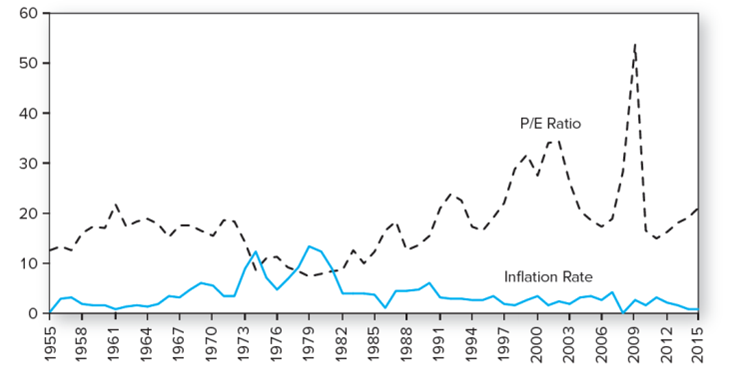 Figure 18.3 P/E ratios of the S&P 500 index inflation
Earnings Growth for Two Companies
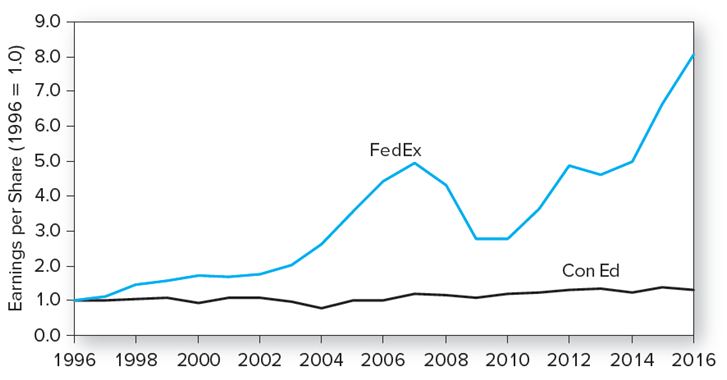 Figure 18.4 Earnings growth for two companies
P/E Ratios for Two Companies
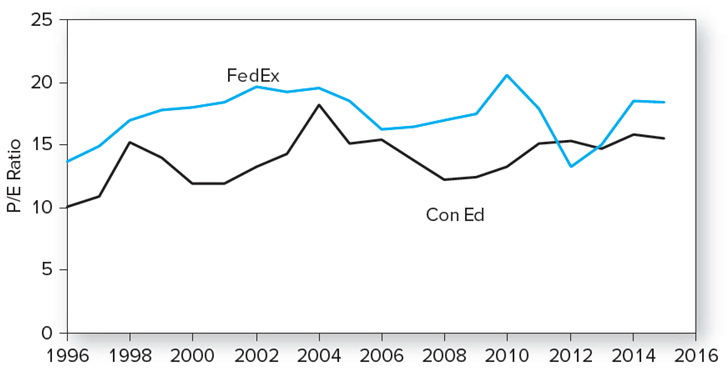 Figure 18.5 Price-earnings ratios
P/E Ratios for Different Industries, 2016
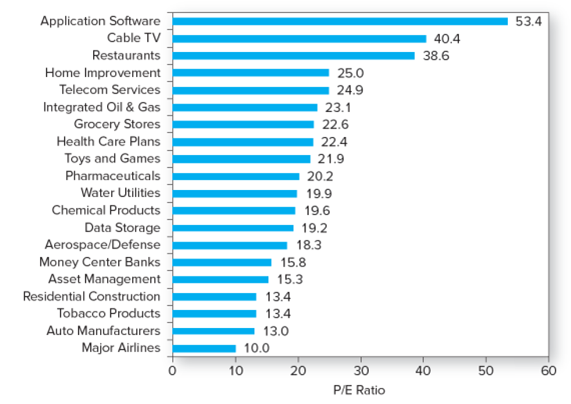 Figure 18.6 P/E ratios for different industries
Source: Yahoo! Finance, finance.yahoo.com, June 4, 2016.
Other Comparative Value Approaches
Price-to-book ratio
Price-to-cash-flow ratio
Price-to-sales ratio
Market Valuation Statistics
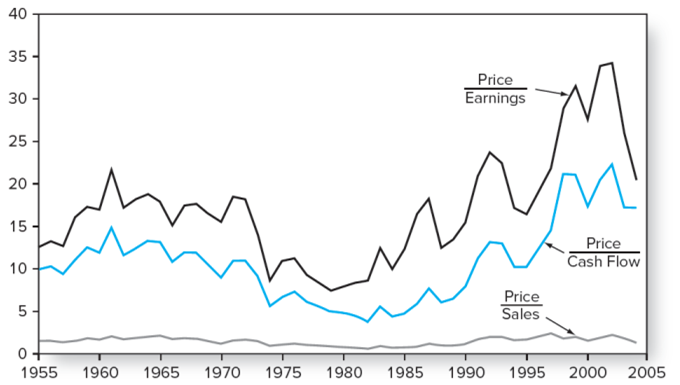 Figure 18.7 Market valuation statistics
Free Cash Flow To the Firm Approach(1 of 2)
Value the firm by discounting free cash flow at WACC
Free cash flow to the firm, FCFF, equals:
After tax EBIT
Plus depreciation
Minus capital expenditures
Minus increase in net working capital
Free Cash Flow To the Firm Approach(2 of 2)
Value of the Firm:
Where
Free Cash Flow to Equity Approach(1 of 2)
Free cash flow to equity, FCFE, equals:
FCFF
Minus after tax interest 
Plus increase in debt
Free Cash Flow to Equity Approach(2 of 2)
Intrinsic Value of Equity:
Where
Comparing the Valuation Models
In practice
Values from these models may differ
Analysts are always forced to make simplifying assumptions
Problems with DCF
Calculations are sensitive to small changes in inputs
Growth opportunities and growth rates are hard to pin down
Comparing the Valuation Models, GE
The Aggregate Stock Market
Use of earnings multiplier approach at aggregate level
Some analysts use aggregate version of DDM
S&P 500 taken as leading economic indicator
Earnings Yield,S&P 500 vs. 10-Year Treasury Bond
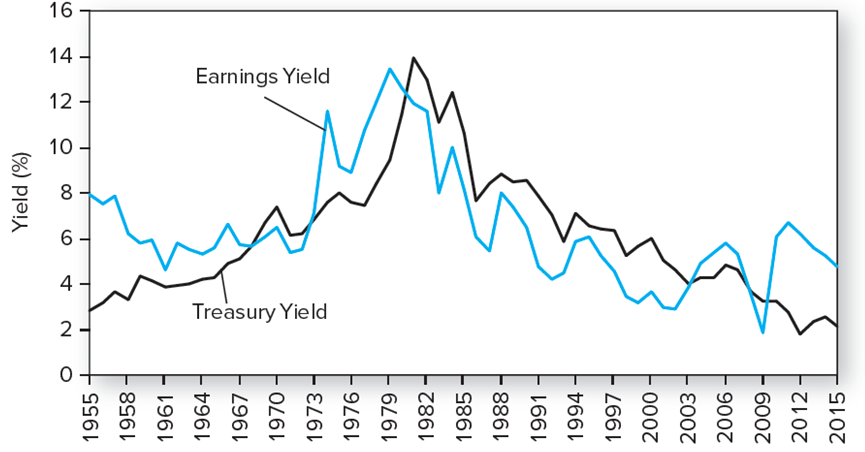 Figure 18.8 Earnings yield of S&P 500 versus 10-year Treasury-bond yield
S&P 500 Price Forecasts Under Various Scenarios
Table 18.4 S&P 500 index forecasts under various interest-rate scenarios
Forecast for the earnings yield on the S&P 500 equals Treasury bond yield plus 2.6%. The P/E ratio is the reciprocal of the forecast earnings yield.
End of Presentation